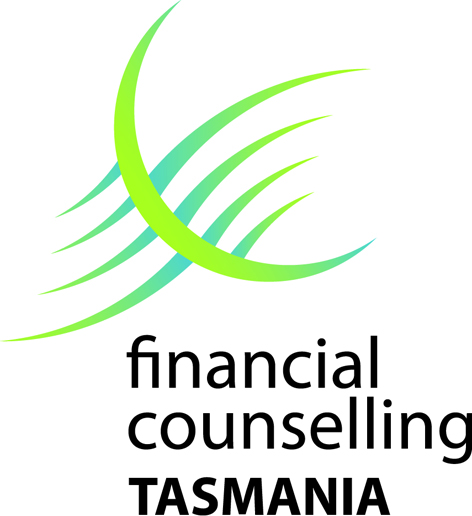 welcomes delegates to our 2017 conference
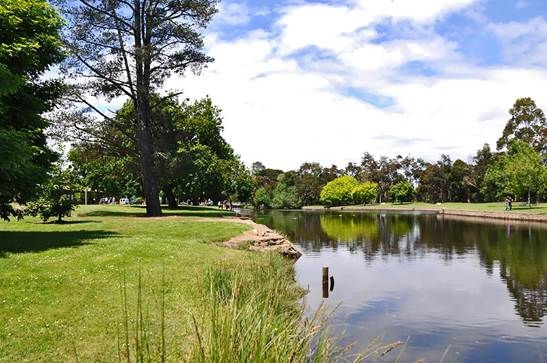 We would like to thank our sponsors
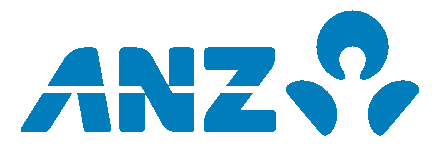 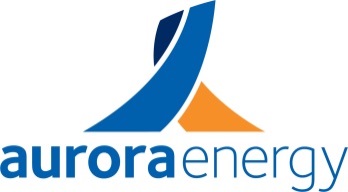 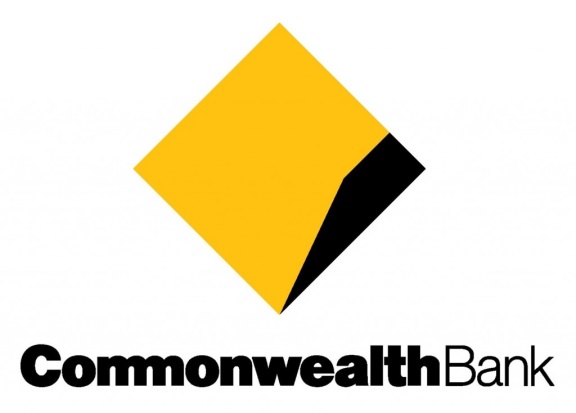 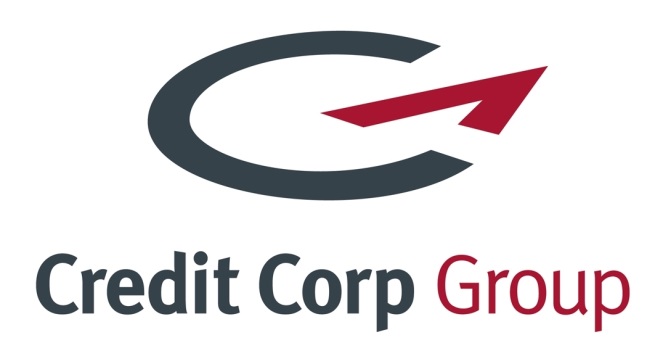 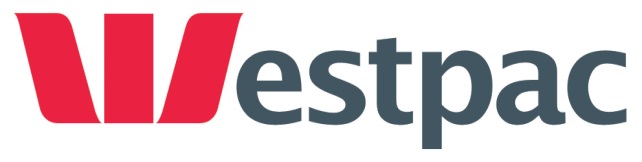 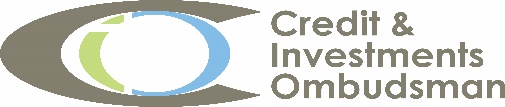 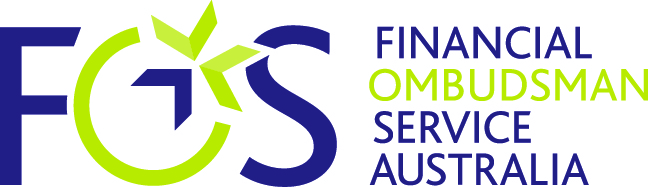 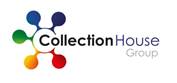 DAY 1 THURSDAY 19TH OCTOBER - MORNING
8.30:	REGISTRATION 		
9.00:	CONFERENCE OPENING:  Peter Freshney. Mayor of Latrobe
9.05	PRESIDENTS WELCOME:   Fiona Moore. FCT President
9.10:	KEY NOTE SPEAKER:    Peter Freshney Mayor of Latrobe
10.15:	MONEY MINDED PROGRAM:  Marie Andrews. Financial Counsellor Liaison ANZ
10.30:	MORNING TEA
11.00:	FCA UPDATE:	Fiona Guthrie. Chief Executive Officer FCA, Carmel Franklin Chair FCA Board  
11.30:  	WILLS AND DECEASED ESTATES: Anne Gott.  Solicitor Public Trustee
 
12.30:   	LUNCH
DAY 1 THURSDAY 19TH OCTOBER - AFTERNOON
1.30:	LETTER WRITING TO CREDITORS: 
ANZ: Marie Andrews, CREDIT CORP: Laura Pringle, 
AURORA ENERGY:  Debbie Shearing, CBA: Christina Grygiel
FACILITATOR: Fiona Moore 
 
3.00:	AFTERNOON TEA
3.30:	CONCURRENT SESSIONS:   
1. BANKRUPTCY 101:   Fiona Moore Financial Counsellor
 
2. DEBT OPTIONS: Ross Mackenzie Financial Counsellor
 
5.00:	FINISH
 
7.00 For 7.30:   CONFERENCE DINNER. RSL DEVONPRT
DAY 2 FRIDAY 20th  OCTOBER - MORNING
8.30:	CHAIR YOGA Christine Hiltner
 
9.00:	IDR/EDR ANZ COMPLAINTS HANDLING PROCESS:
ANZ Customer Advocate Jo McKinstray
 
9.25: 	FINANCIAL OMBUDSMAN SERVICE: 
Phillip Field Lead Ombudsman Banking and Finance 
	
9.50	CREDIT AND INVESTEMENTS OMBUDSMAN
James Beaumont Senior Manager-Financial Hardship
10.30: 	MORNING TEA
11.00:  CONCURRENT SESSION
1. COUNSELLING SKILLS: Speaker Michelle Knop Program Manager and Educator Life Line Tasmania
2. BOUNDARIES FOR FINANCIAL COUNSELLORS: Andrew Kelly Anglicare Practice Support Unit
12.30:	LUNCH
DAY 2 FRIDAY 20th  OCTOBER - AFTERNOON

1.30: 	THE TALK YOU NEED TO HAVE WITH YOUR CHILDREN AND YOUR PARTNER:  Phillip Powell
 2.00:	TASMANIA COLLECTION SERVICE:   Katrina de Kaste Business Relationships Manager
2.30:	CLOSING REMARKS